Chào mừng 
các bạn 
đến với tiết Toán
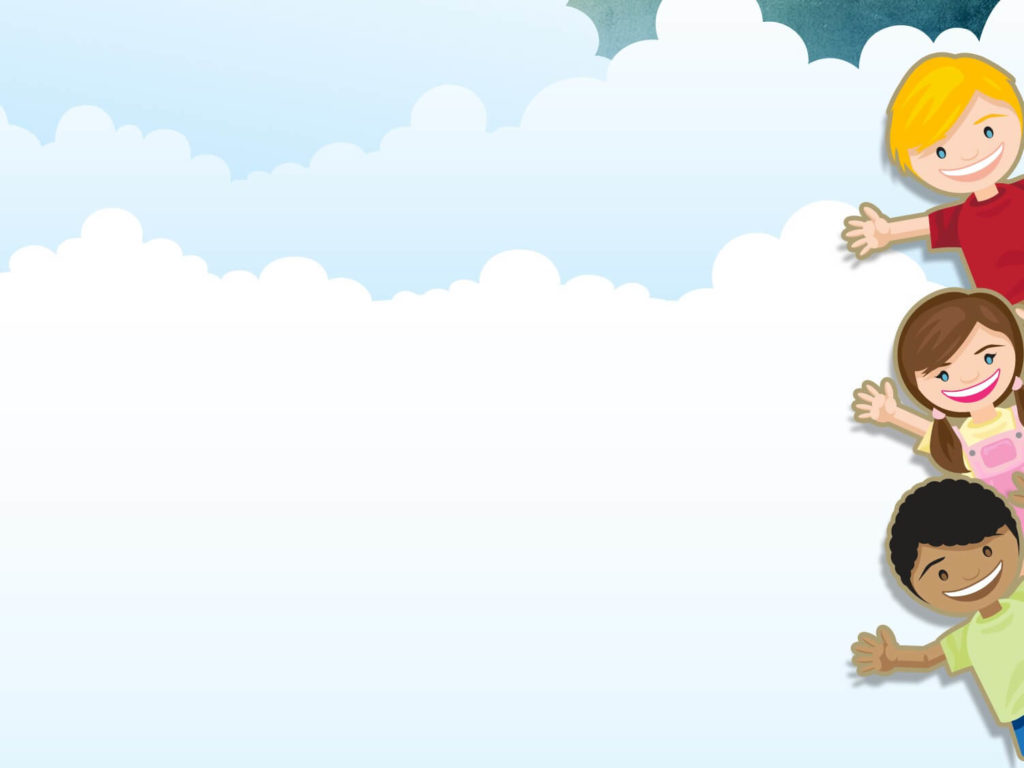 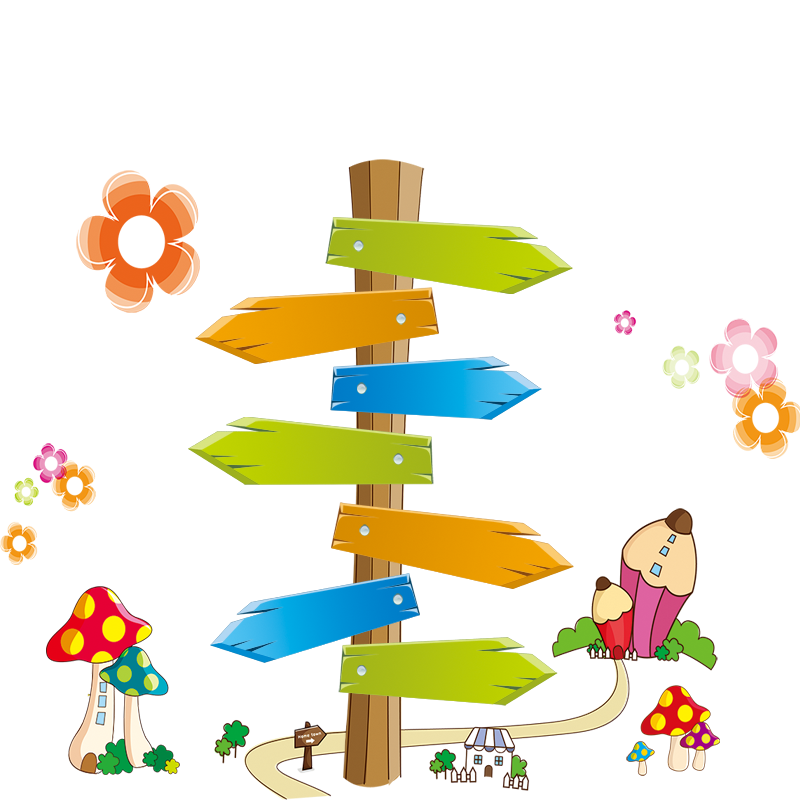 Tiết 69: Đo độ dài
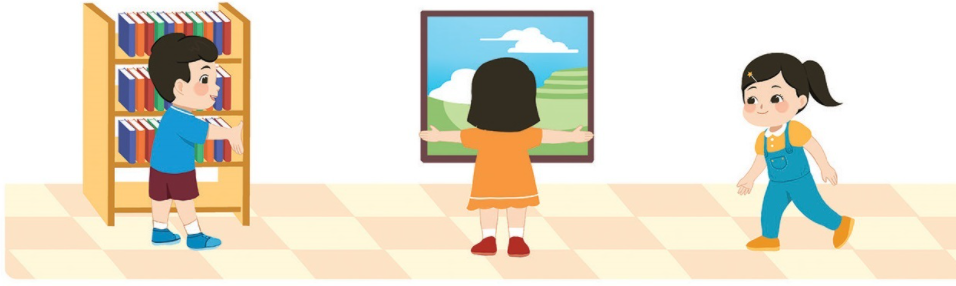 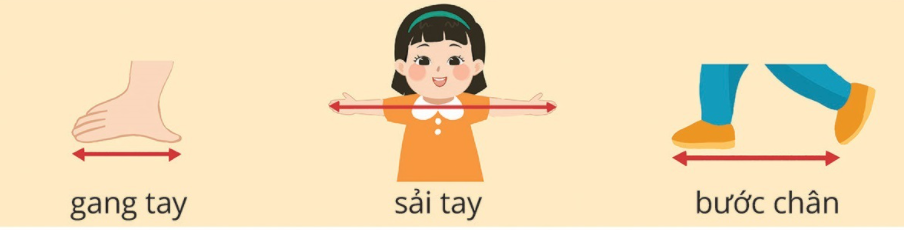 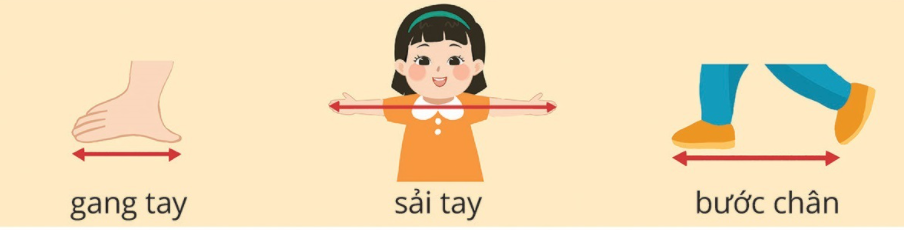 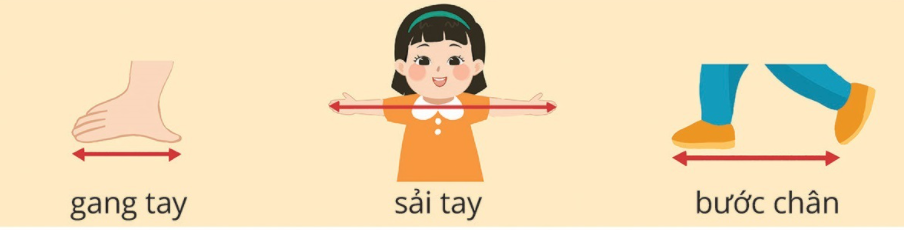 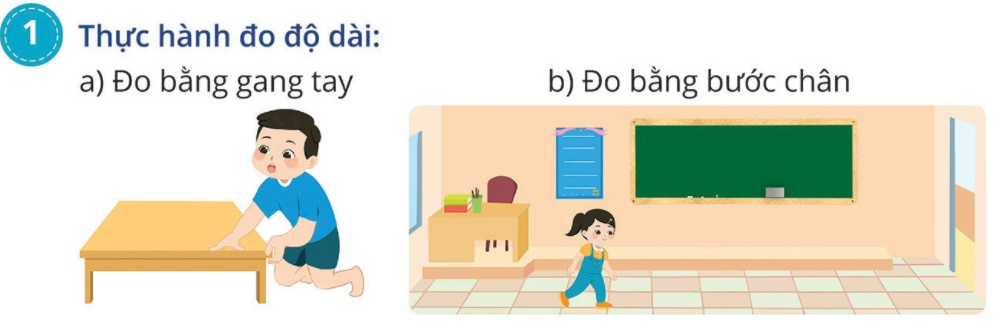 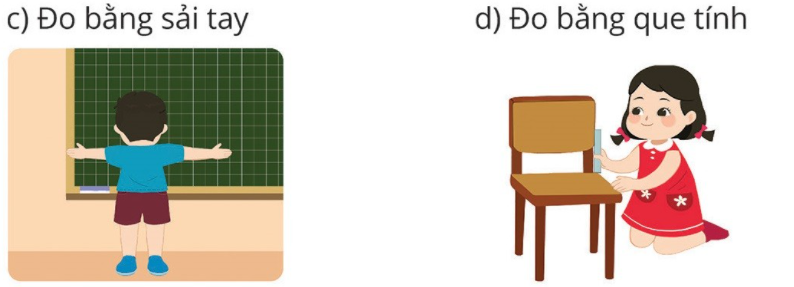 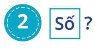 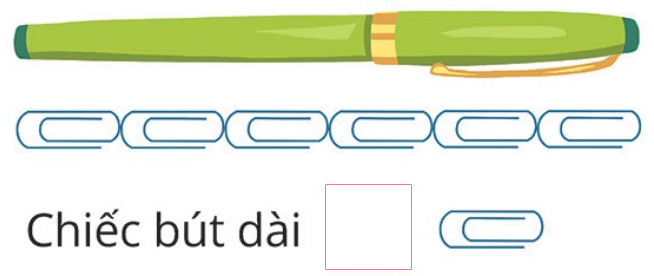 6
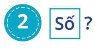 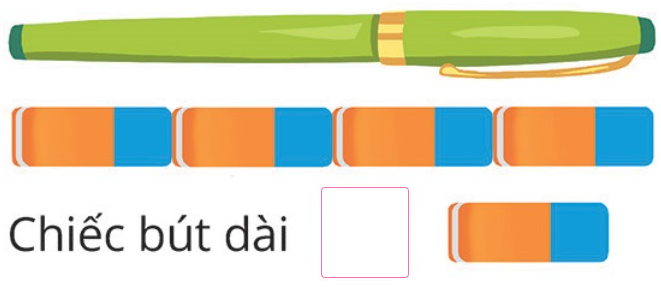 4
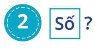 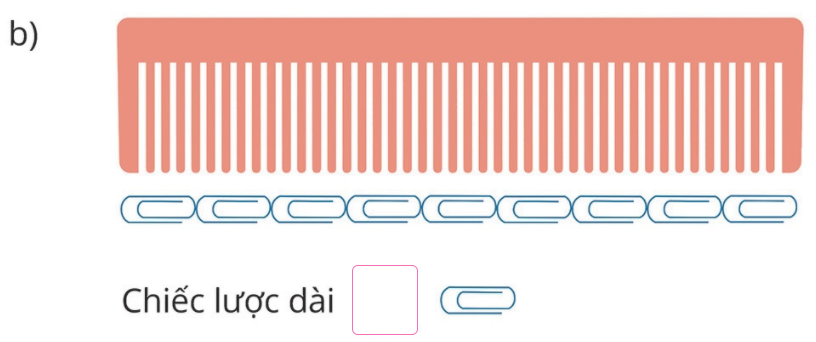 9
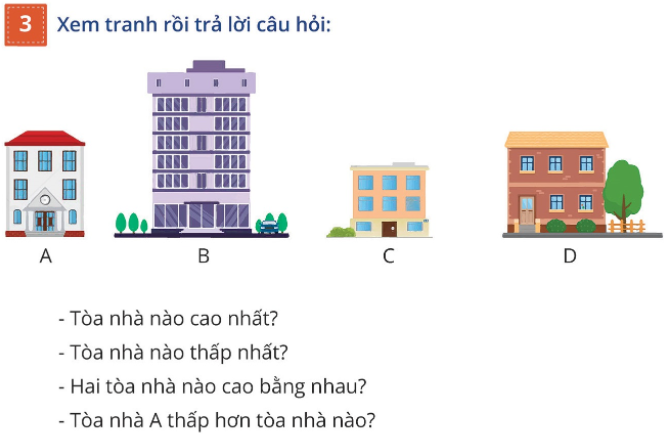 B
C
A và D
B